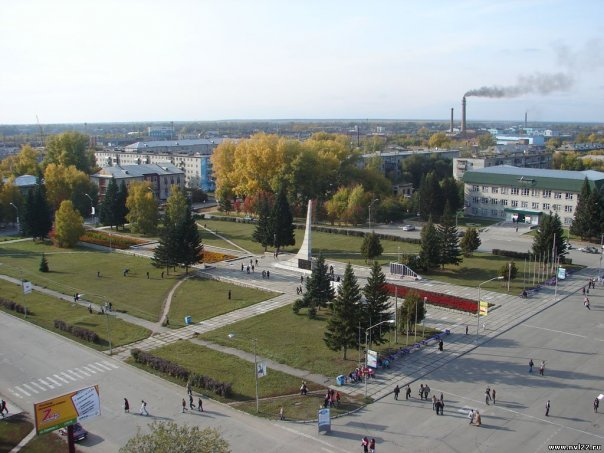 Наш родной Новоалтайск
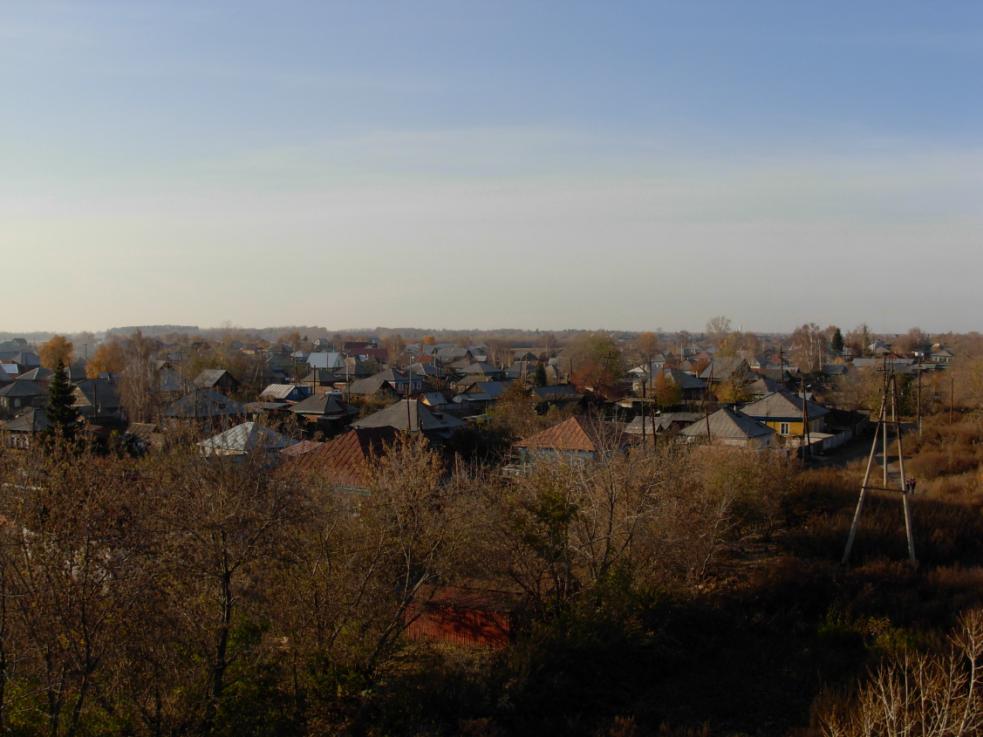 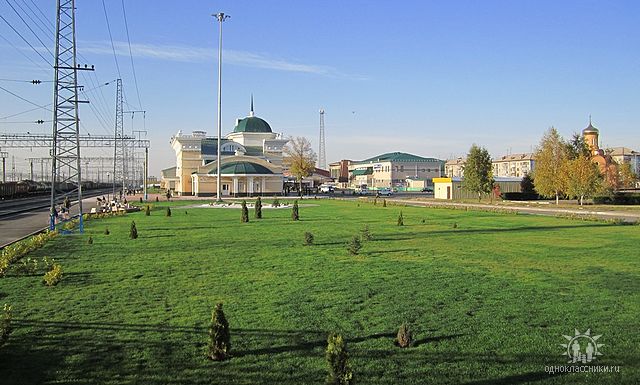 Сбербанк ул. Космонавтов
7 микрорайон
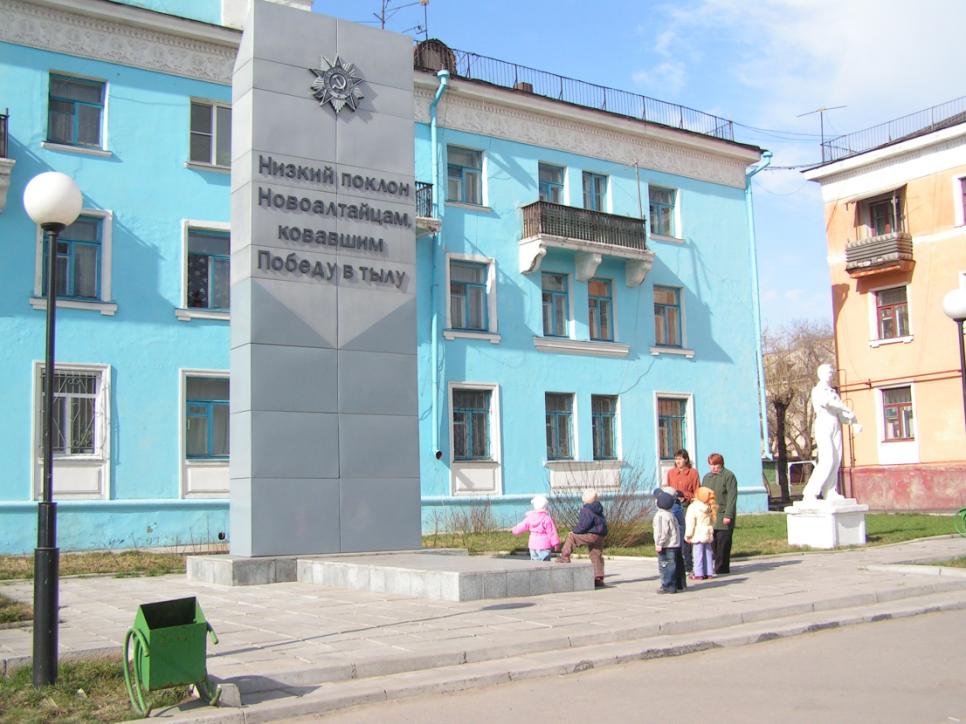 Магазин «Визит»
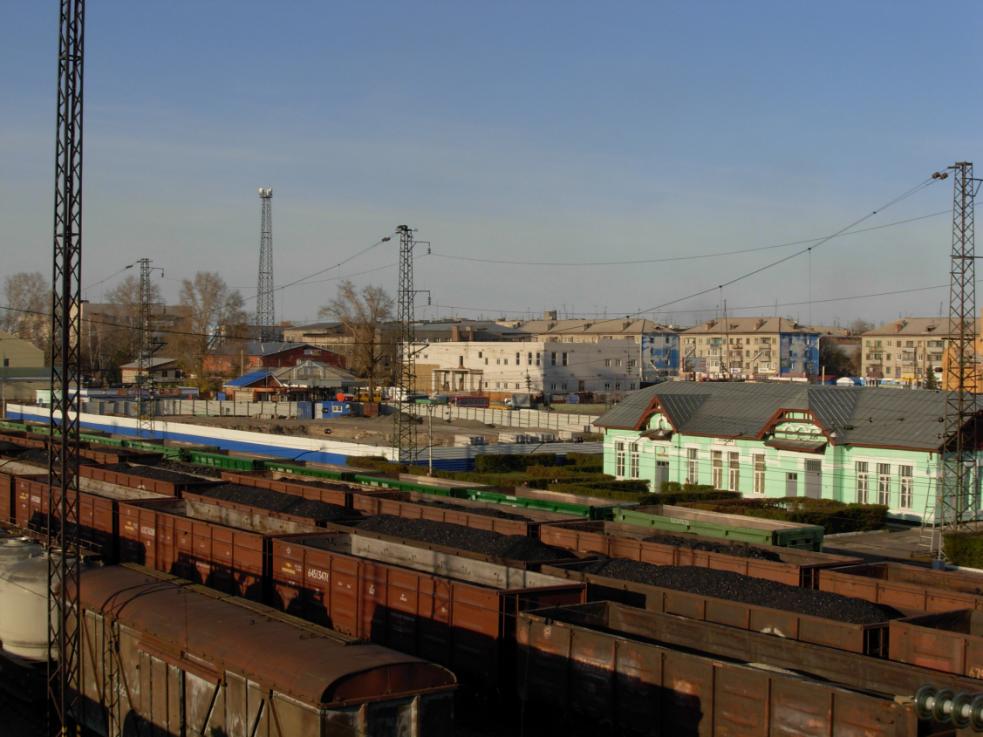 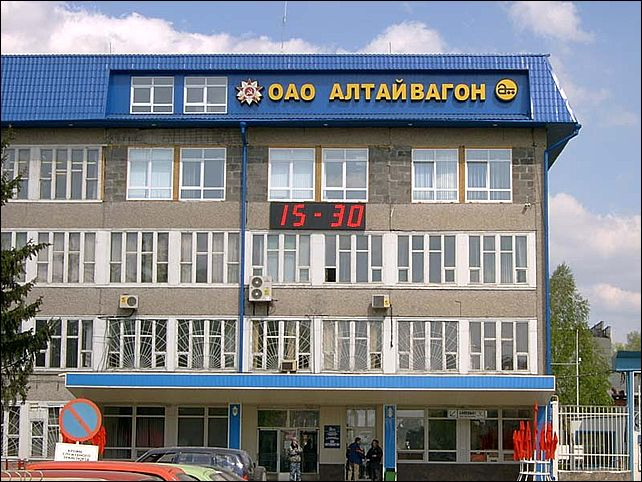 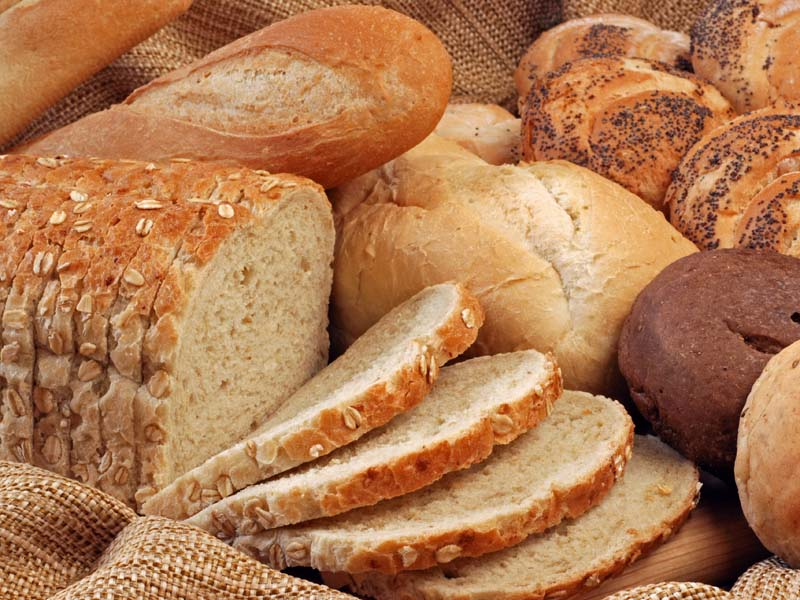 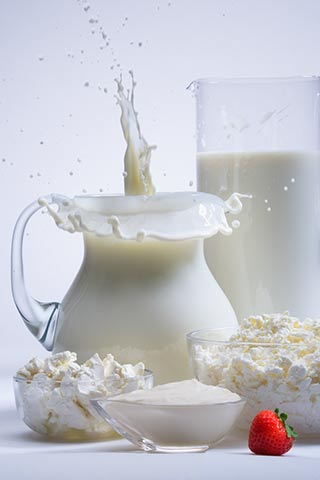 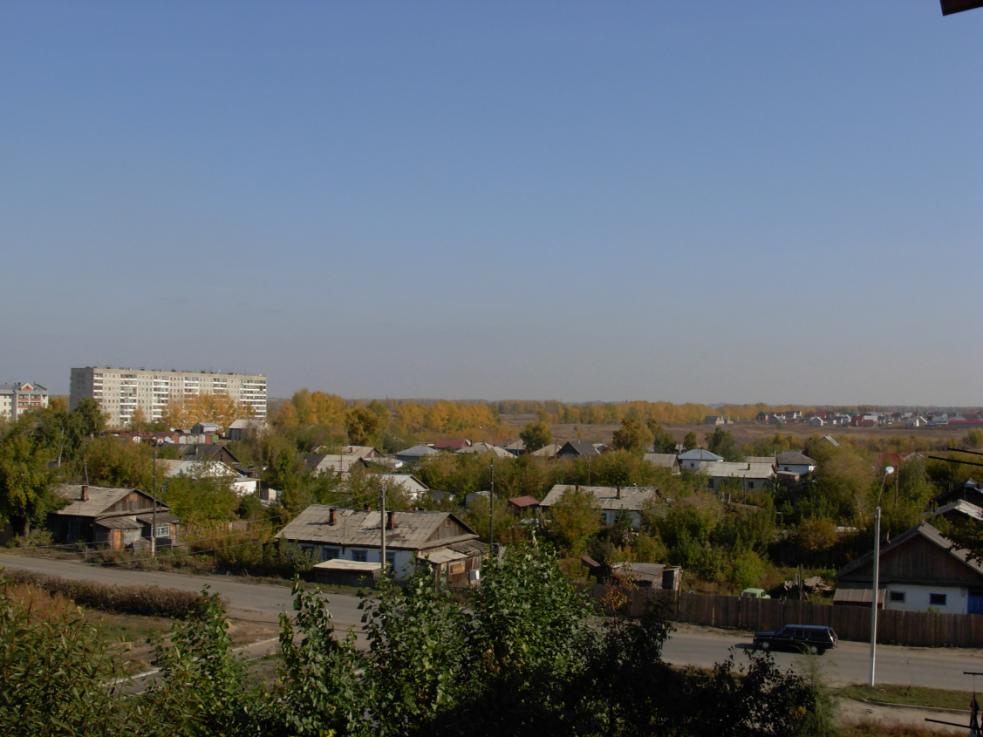 Культурно-досуговый центр
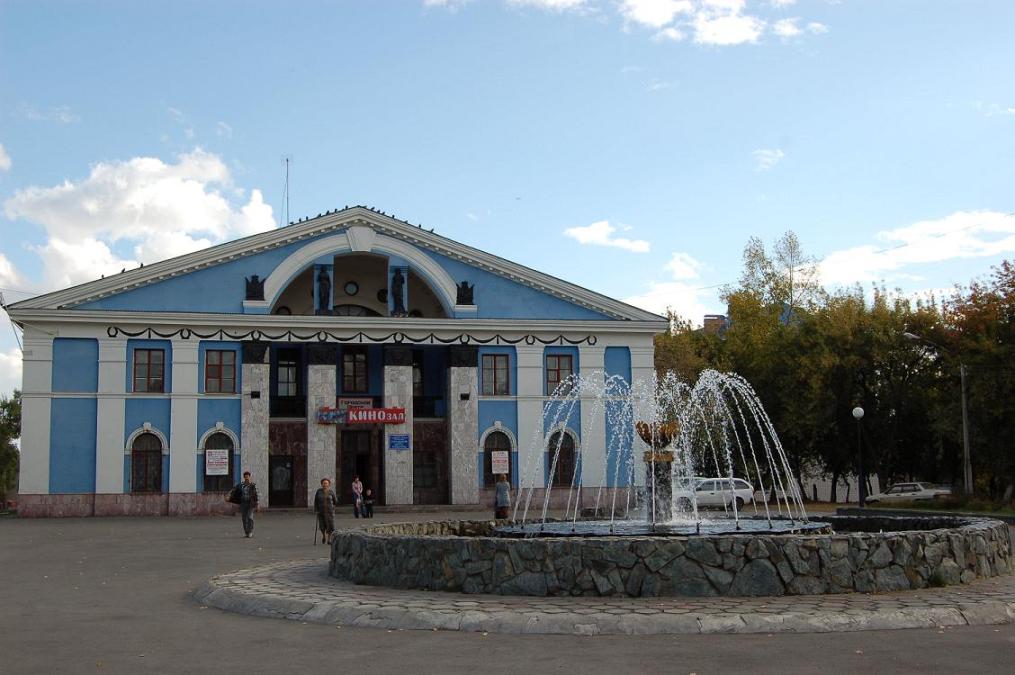 Центральная площадь города
Новоалтайское художественное училище
Стволов Владимир Филиппович
Стволов В.Ф. «Малая родина»
Стволов В.Ф. «Новоалтайск, ул. Анатолия»
Стволов В.Ф. «А дорога дальше мчится»
Широв П.Д.
Широв П.Д.
Широв П.Д.
Наш любимый детский сад
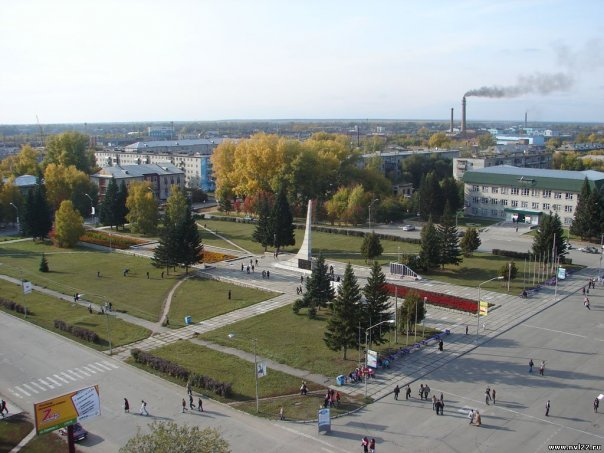 Наш родной Новоалтайск
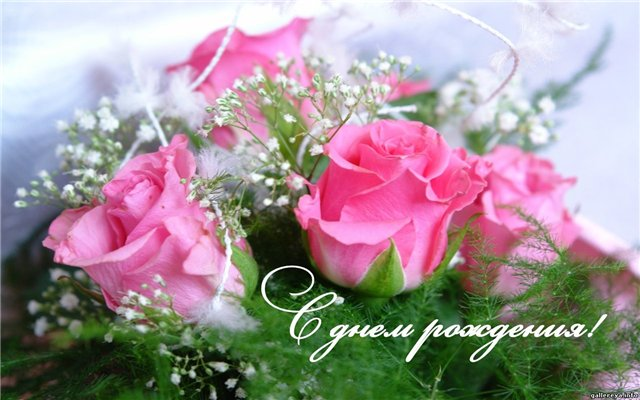 город родной